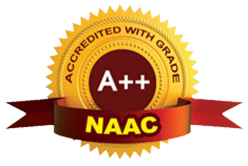 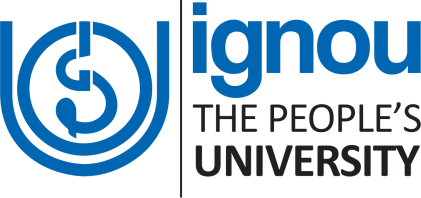 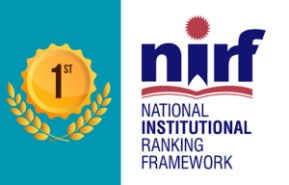 INDIRA GANDHI NATIONAL OPEN UNIVERSITY
Regional Centre Delhi-3
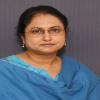 National Level Orientation Programme on 
Social Work Practicum for BSWOL Learners 
and Academic Counsellors
Prof. Uma Kanjilal
Hon’ble Vice Chancellor, 
IGNOU
Date:- 14th November, 2024
Time:- 12 Noon
Google Meet Link:- meet.google.com/qei-dkyh-wbb
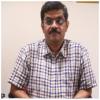 Dr. Umesh Chandra Pandey 
Director,
Regional Services Division
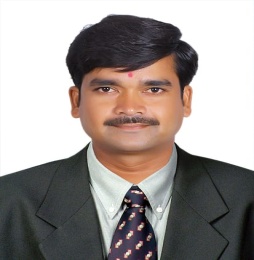 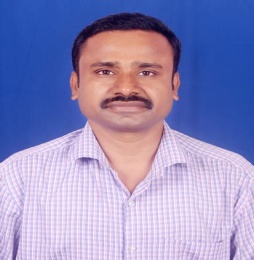 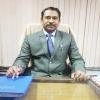 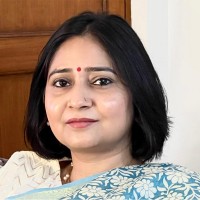 Dr. K. Linga Swamy
Programme Coordinator
School of Social Work
Dr. V. Kannappa Setty Programme Coordinator
School of Social Work
Dr. Ashok Sharma
Sr. Regional Director,
IGNOU, RC Delhi-3
Prof. Saumya Pandey 
Director, 
School of Social Work